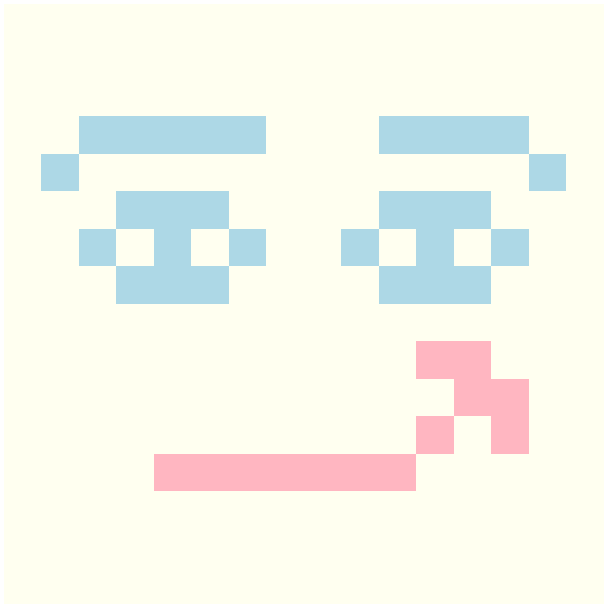 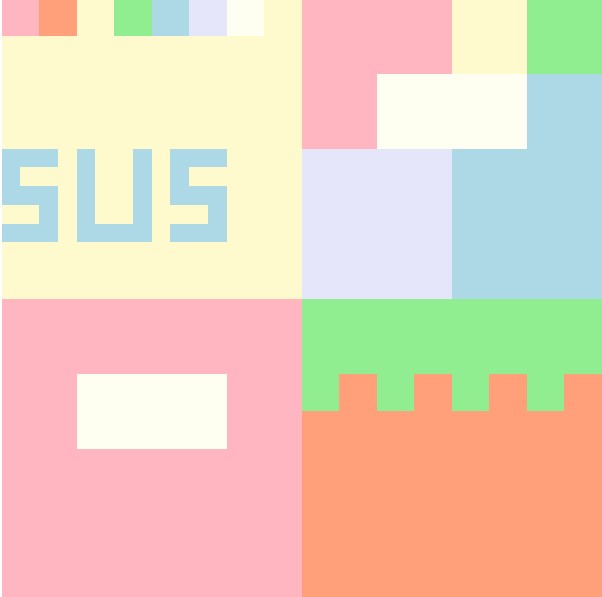 CSE 331
Spring 2025
Mutable ADTs
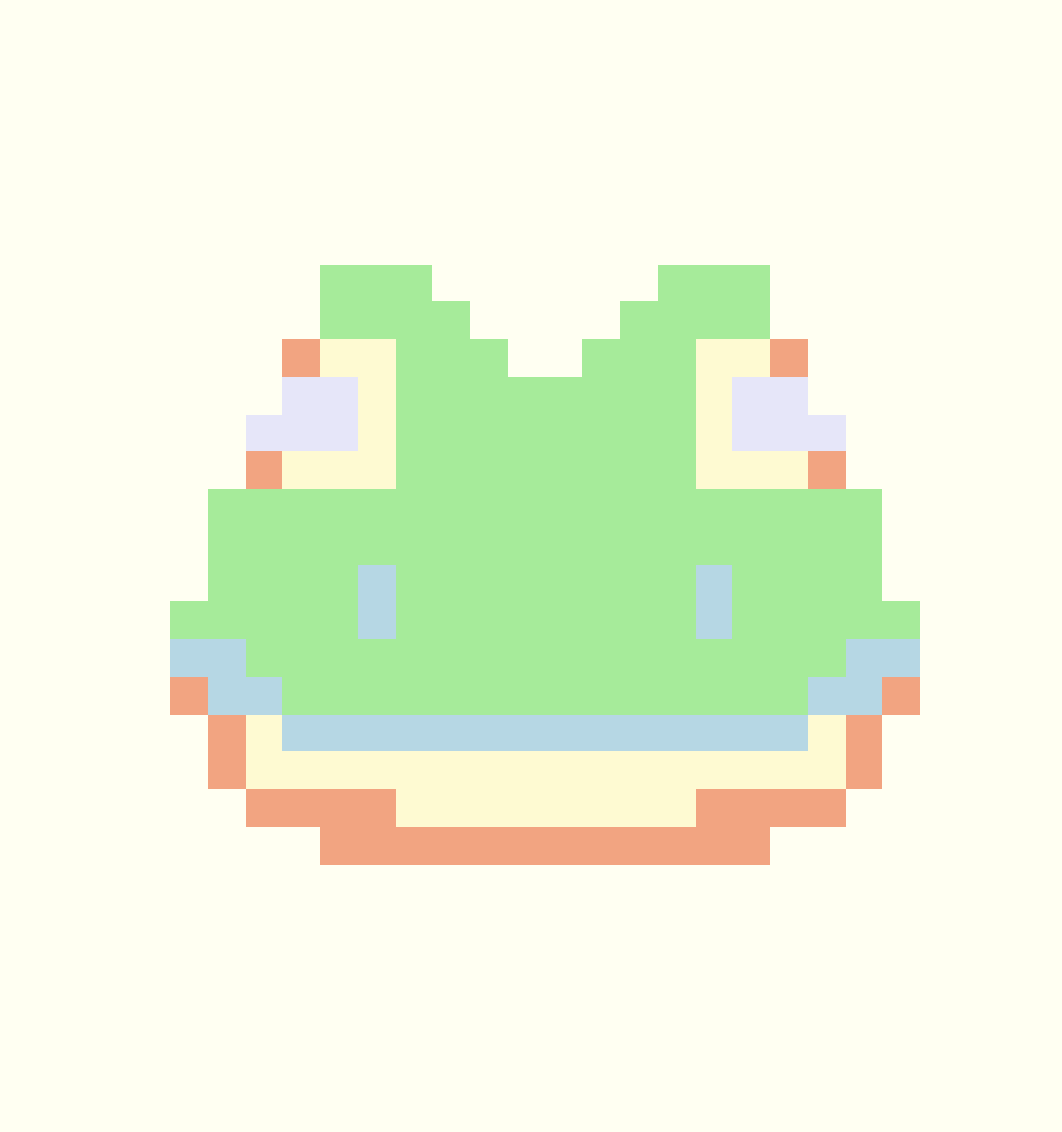 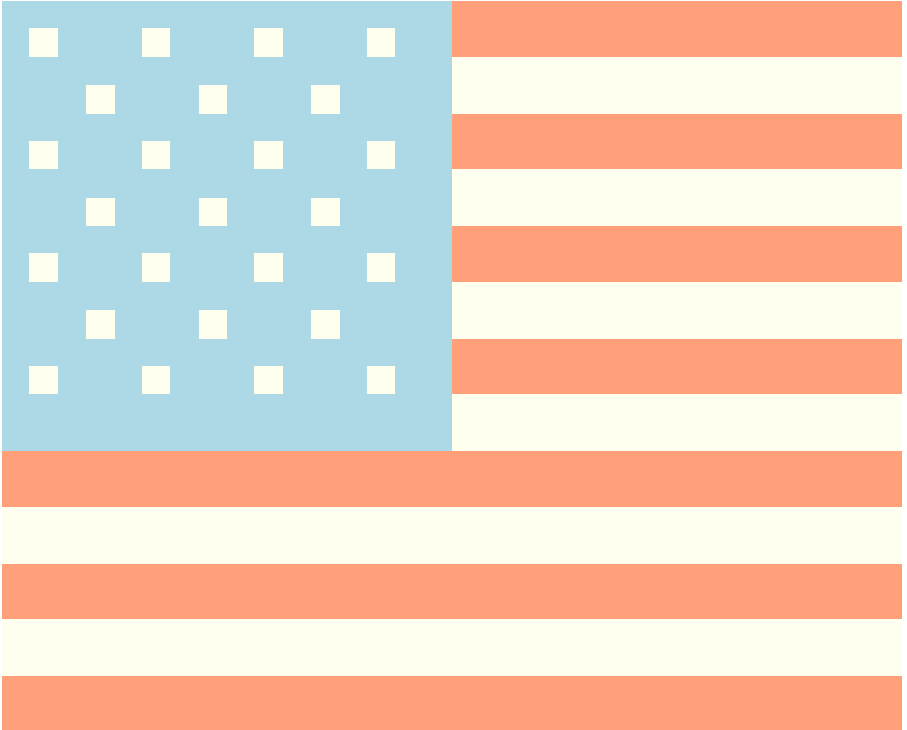 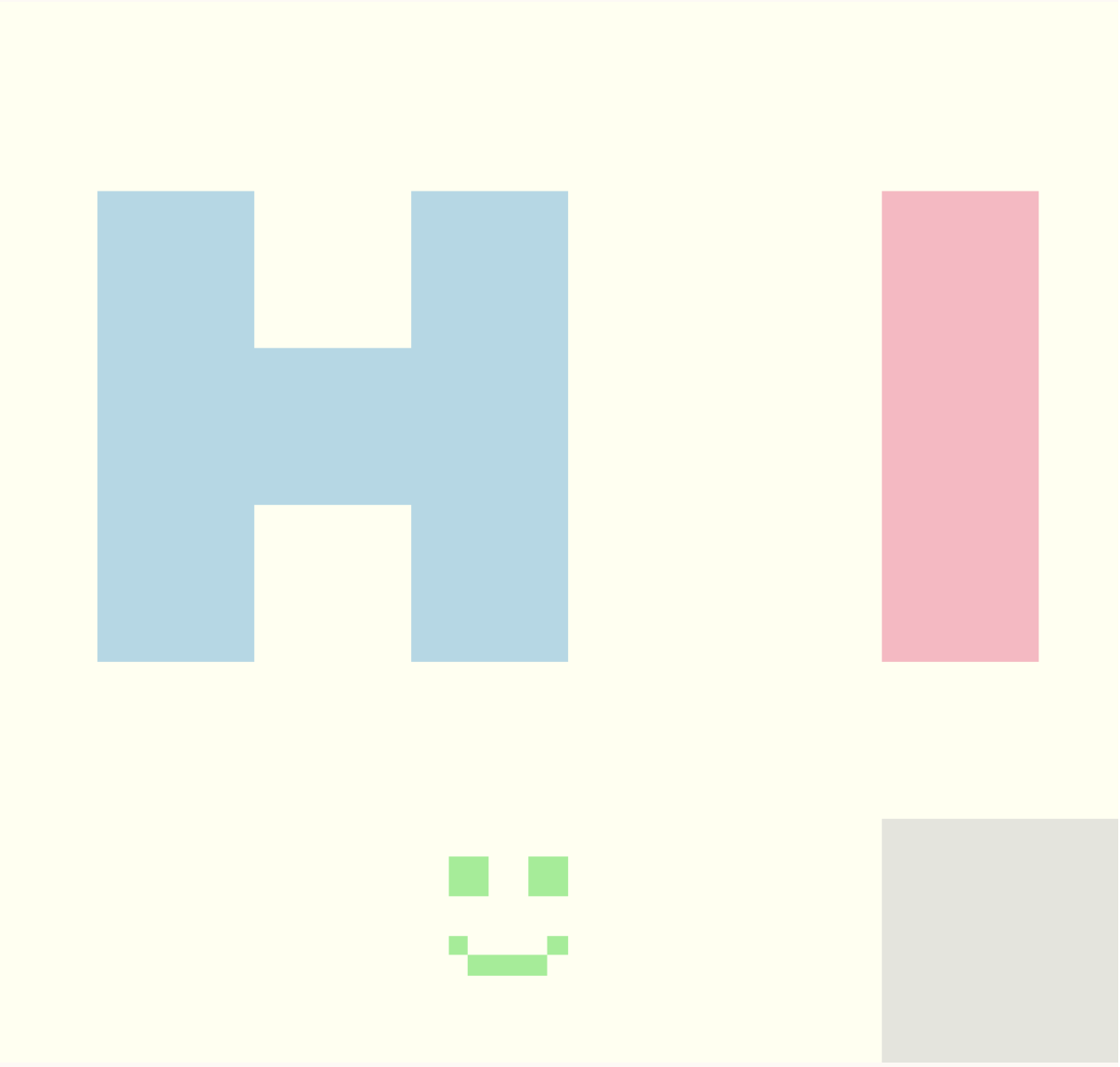 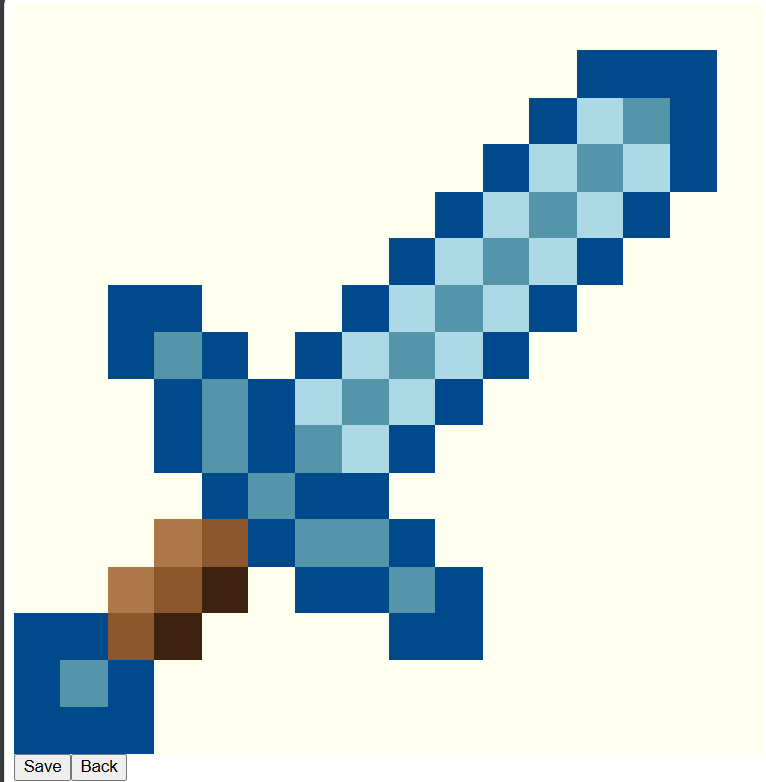 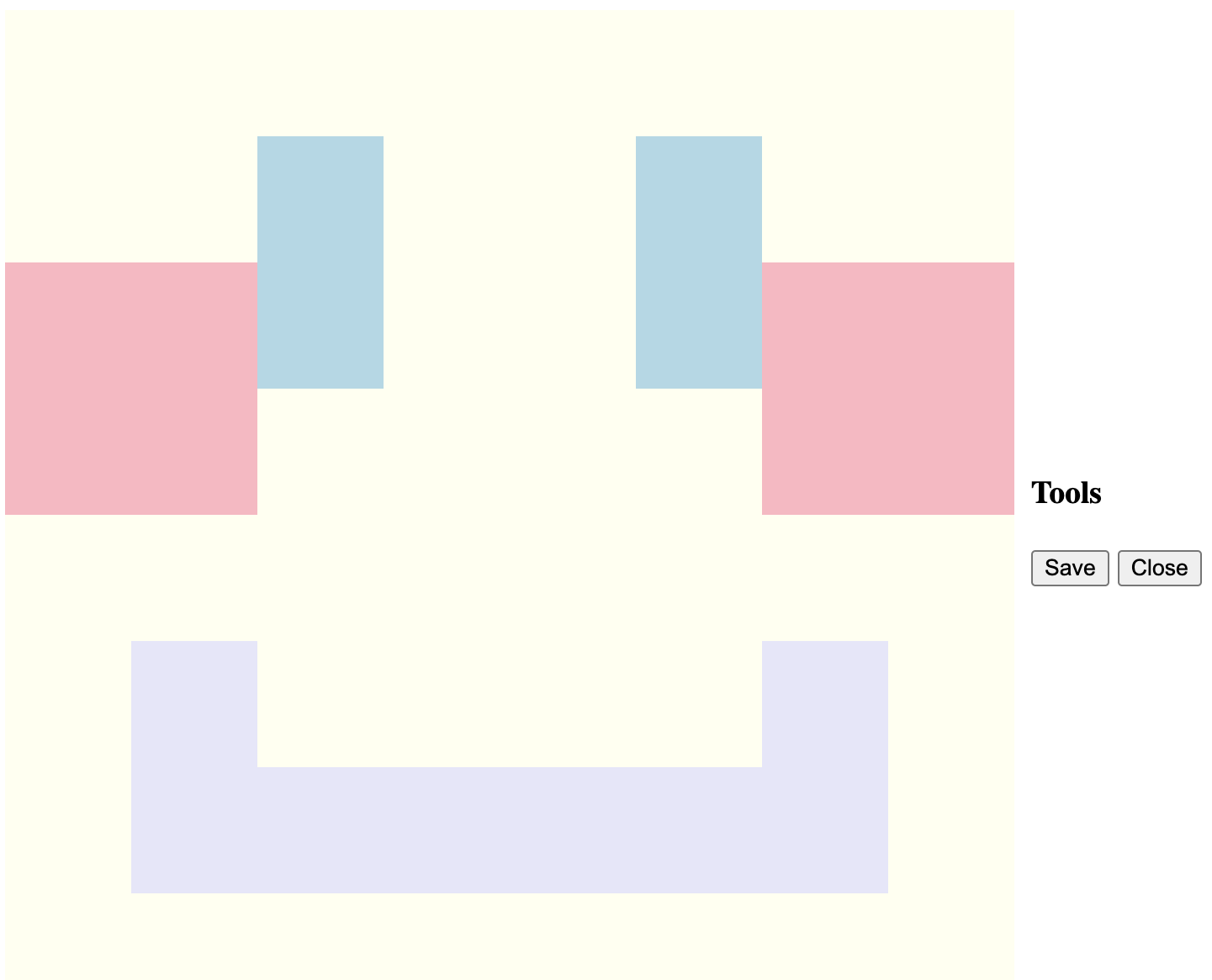 Matt Wang
& Ali, Alice, Andrew, Anmol, Antonio, Connor, Edison, Helena, Jonathan, Katherine, Lauren, Lawrence, Mayee, Omar, Riva, Saan, and Yusong
Administrivia (05/30)
HW9 is out!
due Friday, June 6th! (2 extra days!!)
thus, late due date is Saturday, June 7th 
we are not shifting office hour times – please plan around this!
advice: still try to finish on Wed, use Thu section for exam prep
“capstone” programming & math homework
builds significantly off of section & HW8
intentionally no array proofs (see Matt’s guarantee on Wed)
 Bob Bandes Nominations are out!
nominate your GOAT TAs :)
fun fact: 331 TA was a winner last year!
2
Final Exam: Logistics
Tuesday June 10th from 12:30 – 2:20 in KNE 130
paper exam, closed book & closed notes
we will provide you with a small reference sheet*
you should bring your Husky card + writing tool
focuses of the exam
proving correctness of code
implement (small) TS functions according to a spec
writing tests for code (using testing heuristics)
broader conceptual questions on all course topics (incl. debugging, client--server programming, OOP…)
must let me know by Tuesday if there is a conflict
3
Final Exam: Studying
we intend for the exam to:
mirror the homework as much as possible*
exception: some broader conceptual questions on coding material & topic 10
thus, should not require significant explicit studying*
two key differences: closed book/notes and timed
Matt’s advice™️
do HW9! this will help you for the exam!
start by making sure you’re solid on course content
not just reviewing slides/lectures – can you do the section problems & HW?
take notes on what’s hard. Get help on this!
once you’re solid, then try a practice exam
simulate the exam environment (e.g. closed book & notes, time yourself)
after you do the exam – go back to the previous step!
4
Final Exam: Other Resources
existing 23sp practice midterm & final on website
next week’s quiz section is exam review
don’t skip to work on HW9!
also dropping next week:
another practice final & solutions (written by Matt)
some async videos going through final solutions
finals week:
no office hours
TA-led exam review session (likely Monday)
still will be active on Ed!
5
Specifying & UsingMutable ADTs
Recall: Immutable Map ADT
An "association list" also called a "map"

// List of (key, value) pairs
interface Map<K, V> {

  // @returns contains-key(x, obj)
  containsKey(x: K): boolean;

  // @requires contains-key(x, obj)
  // @returns get-value(x, obj)
  getValue(x: K): V;

  // @returns set-value(x, v, obj)
  setValue(x: K, v: V): Map<K, V>;
}
observer
observer
producer
7
Using the Immutable Map ADT
// @returns a positive number
const f = (M: Map<string, number>): number => {
  const M1 = M.setValue("one", 2);
  const r = M1.getValue("one");
  return r;
};

Let's check that this code is correct…
8
Proving Correct Use of Immutable Map (1/4)
// @returns a positive number
const f = (M: Map<string, number>): number => {
  const M1 = M.setValue("one", 2);
  const r = M1.getValue("one");
  {{ Post: r > 0 }}
  return r;
};
// @requires contains-key(x, obj)
// @returns get-value(x, obj)
getValue(x: K): V;
9
Proving Correct Use of Immutable Map (2/4)
// @returns a positive number
const f = (M: Map<string, number>): number => {
  const M1 = M.setValue("one", 2);
  {{ get-value("one", M1) > 0 }}
  const r = M1.getValue("one");
  {{ Post: r > 0 }}
  return r;
};
// @returns set-value(x, v, obj)
setValue(x: K, v: V): Map<K, V>;
10
Proving Correct Use of Immutable Map (3/4)
// @returns a positive number
const f = (M: Map<string, number>): number => {
  {{ get-value("one", set-value("one", 2, M)) > 0 }}
  const M1 = M.setValue("one", 2);
  {{ get-value("one", M1) > 0 }}
  const r = M1.getValue("one");
  {{ Post: r > 0 }}
  return r;
};
11
Proving Correct Use of Immutable Map (4/4)
// @returns a positive number
const f = (M: Map<string, number>): number => {
  {{ get-value("one", set-value("one", 2, M)) > 0 }}
  const M1 = M.setValue("one", 2);
  {{ get-value("one", M1) > 0 }}
  const r = M1.getValue("one");
  {{ Post: r > 0 }}
  return r;
};
get-value("one", set-value("one", 2, M))
   = get-value("one", ("one", 2) :: M) 			def of set-value
   = 2							 		def of get-value
   > 0
set-value(x, v, L) := (x, v) :: L
get-value(x, (y, v) :: M)	:= v				if x = y
get-value(x, (y, v) :: M)	:= get-value(x, M)	if x ≠ y
12
Recall: Mutable Map
An "association list" also called a "map"

// List of (key, value) pairs
interface Map<K, V> {

  // @returns contains-key(x, obj)
  containsKey(x: K): boolean;

  // @requires contains-key(x, obj)
  // @returns get-value(x, obj)
  getValue(x: K): V;

  // @modifies obj
  // @effects obj = set-value(x, v, obj)
  setValue(x: K, v: V): void;
}
observer
observer
mutator
We still need the immutable math functions
(e.g., set-value ) to define a mutable ADT
13
Using the Mutable Map
// @returns a positive number
const f = (M: Map<string, number>): number => {
  M.setValue("one", 2);
  const r = M.getValue("one");
  return r;
};

Let's check that this code is correct…
try this forward this time…
14
Proving Correct Use of Mutable Map (1/4)
// @returns a positive number
const f = (M: Map<string, number>): number => {
  M.setValue("one", 2);
  const r = M.getValue("one");
  return r;
};
// @modifies obj
// @effects obj = set-value(x, v, obj)
setValue(x: K, v: V): void;
15
Proving Correct Use of Mutable Map (2/4)
// @returns a positive number
const f = (M: Map<string, number>): number => {
  M.setValue("one", 2);
  {{ M = set-value("one", 2, M0) }}
  const r = M.getValue("one");
  return r;
};
Notice that two versions (M0 vs M1)show up in the reasoning 
even though our code has one version!
16
Proving Correct Use of Mutable Map (3/4)
// @returns a positive number
const f = (M: Map<string, number>): number => {
  M.setValue("one", 2);
  {{ M = set-value("one", 2, M0) }}
  const r = M.getValue("one");
  {{ M = set-value("one", 2, M0) and r = get-value("one", M) }}
  return r;
};
17
Proving Correct Use of Mutable Map (4/4)
// @returns a positive number
const f = (M: Map<string, number>): number => {
  M.setValue("one", 2);
  const r = M.getValue("one");
  {{ M = set-value("one", 2, M0) and r = get-value("one", M) }}
  {{ Post: r > 0 }}
  return r;
};
r = get-value("one", M)						
   = get-value("one", set-value("one", 2, M0))	since M = set-value("one", 2, M0)
   = get-value("one", ("one", 2) :: M0) 			def of set-value
   = 2							 		def of get-value
   > 0
set-value(x, v, L) := (x, v) :: L
get-value(x, (y, v) :: M)	:= v				if x = y
get-value(x, (y, v) :: M)	:= get-value(x, M)	if x ≠ y
18
Implementing Mutable ADTs
ADTs in Topic 7
Main place we have heap state is in an ADT

Previously:
state was immutable
set in the constructor and then never changed
only need to confirm RI holds at the end of the constructor
if RI holds there, then it holds forever

Now:
allow state to be changed by methods
20
ADTs With Mutability
Main place we have heap state is in an ADT

New Power:
allow state to be changed by methods

New Responsibilities:
more complex specifications
add @effects and @modifies
must check the RI holds after any method that mutates
often a good idea to write code to check this at runtime
more responsibilities we will meet later…
21
Recall: List ADT with a Fast getLast
// Represents an (immutable) list of numbers.
interface FastList {

  // @returns x :: obj
  cons: (x: bigint) => FastList;

  // @returns last(obj)
  getLast: () => bigint|undefined;

  // @returns obj
  toList: () => List<bigint>;
};

const makeFastList = (): FastList => {
  return new FastListImpl(nil);
};
producer method
22
Mutable List ADT with a Fast getLast
// Represents a mutable list of numbers.
interface MutableFastList {

  // @modifies obj
  // @effects obj = x :: obj_0
  cons: (x: bigint) => void;
  …

Method cons changes the list, putting x in front
now returns void
mutation explained in @modifies and @effects
abstract state is the old abstract state with x put in front
mutator method
23
Recall: One Concrete Rep for FastList
class FastListImpl implements FastList {
  // RI: this.last = last(this.list)
  // AF: obj = this.list
  readonly last: bigint | undefined;
  readonly list: List<bigint>;

  constructor(list: List<bigint>) {
    this.list = list;
    this.last = last(this.list);
  }
  
We can use the same rep for a mutable version
24
Mutable List ADT Implementation
class MutableFastListImpl implements MutableFastList {
  // RI: this.last = last(this.list)
  // AF: obj = this.list
  last: bigint | undefined;
  list: List<bigint>;

  // @modifies obj
  // @effects obj = x :: obj_0
  cons = (x: bigint): void => {
    this.list = cons(x, this.list);
  };
  
Let’s check correctness…
25
Proving MutableFastListImpl Correct (1/9)
class MutableFastListImpl implements MutableFastList {
  // RI: this.last = last(this.list)
  // AF: obj = this.list
  last: bigint | undefined;
  list: List<bigint>;

  // @modifies obj
  // @effects obj = x :: obj_0
  cons = (x: bigint): void => {
    this.list = cons(x, this.list);
    {{ this.list = x :: this.list0 }}
    {{ Post: obj = x :: obj0 }}
  };
26
Proving MutableFastListImpl Correct (2/9)
class MutableFastListImpl implements MutableFastList {
  // RI: this.last = last(this.list)
  // AF: obj = this.list
  last: bigint | undefined;
  list: List<bigint>;

  // @modifies obj
  // @effects obj = x :: obj_0
  cons = (x: bigint): void => {
    this.list = cons(x, this.list);
    {{ this.list = x :: this.list0 }}
    {{ Post: obj = x :: obj0 }}
  };
  
obj 	= this.list					by AF
	= x :: this.list0					since this.list = cons(x, this.list0)
	= x :: obj0					by AF
What is missing?
Also, need the RI to hold!
27
Proving MutableFastListImpl Correct (3/9)
class MutableFastListImpl implements MutableFastList {
  // RI: this.last = last(this.list)
  // AF: obj = this.list
  last: bigint | undefined;
  list: List<bigint>;

  // @modifies obj
  // @effects obj = x :: obj_0
  cons = (x: bigint): void => {
    this.list = cons(x, this.list);
    {{ this.list = x :: this.list0 }}
    {{ Post: obj = x :: obj0 and
                   this.last = last(this.list) }}
  };
  
Postcondition is @returns, @effects, and RI
Also, need the RI to hold!
Does it?
No!
28
Proving MutableFastListImpl Correct (4/9)
class MutableFastListImpl implements MutableFastList {
  // RI: this.last = last(this.list)
  // AF: obj = this.list
  last: bigint | undefined;
  list: List<bigint>;

  // @modifies obj
  // @effects obj = x :: obj_0
  cons = (x: bigint): void => {
    this.list = cons(x, this.list);
    this.last = last(this.list);
    {{ this.list = x :: this.list0 and this.last = last(this.list) }}
    {{ Post: obj = x :: obj0 and this.last = last(this.list) }}
  };
Rep Invariant now holds
29
Proving MutableFastListImpl Correct (5/9)
class MutableFastListImpl implements MutableFastList {
  // RI: this.last = last(this.list)
  // AF: obj = this.list
  last: bigint | undefined;
  list: List<bigint>;

  // @modifies obj
  // @effects obj = x :: obj_0
  cons = (x: bigint): void => {
    this.last = last(this.list);
    {{ this.last = last(this.list) }}
    this.list = cons(x, this.list);
    {{ this.list = x :: this.list0 and this.last = last(this.list0) }}
    {{ Post: obj = x :: obj0 and this.last = last(this.list) }}
  };
Rep Invariant would not hold if we switched the order
30
Proving MutableFastListImpl Correct (6/9)
class MutableFastListImpl implements MutableFastList {
  // RI: this.last = last(this.list)
  // AF: obj = this.list
  last: bigint | undefined;
  list: List<bigint>;

  // @modifies obj
  // @effects obj = x :: obj_0
  cons = (x: bigint): void => {
    this.list = cons(x, this.list);
    this.last = last(this.list);
    {{ this.list = x :: this.list0 and this.last = last(this.list) }}
    {{ Post: obj = x :: obj0 and this.last = last(this.list) }}
  };
This version is obviously correct, but O(n).
Can we do it faster?
31
Proving MutableFastListImpl Correct (7/9)
class MutableFastListImpl implements MutableFastList {
  // RI: this.last = last(this.list)
  // AF: obj = this.list
  last: bigint | undefined;
  list: List<bigint>;

  // @modifies obj
  // @effects obj = x :: obj_0
  cons = (x: bigint): void => {
    if (this.list === nil)
      this.last = x;
    this.list = cons(x, this.list);
    {{ _____________________________________________________________ }}
    {{ Post: obj = x :: obj0 and this.last = last(this.list) }}
  };
O(1) version, but more complex reasoning (two branches)
32
Proving MutableFastListImpl Correct (8/9)
class MutableFastListImpl implements MutableFastList {

  cons = (x: bigint): void => {
    if (this.list === nil)
      this.last = x;
    this.list = cons(x, this.list);
    {{ this.list = x :: this.list0 and this.list0 = nil and this.last = x }}
    {{ Post: obj = x :: obj0 and this.last = last(this.list) }}
  };

Case “then”:

last(this.list)	= last(x :: this.list0)				since this.list = x :: this.list0
			= last(x :: nil)						since this.list0 = nil
			= x								def of last
			= this.last						since x = this.last
last(x :: nil)		:=  x	
last(x :: y :: L)		:= last(y :: L)
33
Proving MutableFastListImpl Correct (9/9)
class MutableFastListImpl implements MutableFastList {

  cons = (x: bigint): void => {
    if (this.list === nil)
      this.last = x;
    this.list = cons(x, this.list);
    {{ this.list = x :: this.list0 and this.list0 ≠ nil and
                this.last = this.last0 and this.last0 = last(this.last0) }}
    {{ Post: obj = x :: obj0 and this.last = last(this.list) }}

Case “else”:

last(this.list)	= last(x :: this.list0)			since this.list = x :: this.list0
			= last(this.list0)				since this.list0 ≠ nil
			= this.last0					since this.last0 = last(this.list0)
			= this.last					since this.last = this.last0
from the RI
(will need this)
last(x :: nil)		:=  x	
last(x :: y :: L)		:= last(y :: L)
34
Adding getFirst to MutableFastList
// Represents a mutable list of numbers.
interface MutableFastList {

  // @modifies obj
  // @effects obj = x :: obj_0
  cons: (x: bigint) => void;

  // @returns first(obj), where
  //     first(nil)    := 0
  //     first(x :: L) := x
  getFirst: () => bigint|undefined;

  // @returns last(obj), where …
  getLast: () => bigint|undefined;

};
35
More Complex Uses of Mutable Map: extend
// @requires L /= nil
// @modifies R
// @effects R = (m+k) :: … :: (m+1) :: R_0,
//    where m = first(L)
const extend = (L: MutableFastList, k: bigint,
                R: MutableFastList): void => {
  let i = 1;
  // Inv: R = (m+i-1) :: … :: (m+1) :: R_0
  while (i <= k) {
    const m = L.getFirst();
    R.cons(m + i);
    i++;
  }
};
36
Proving extend Correct (1/5)
// @requires L /= nil
// @modifies R
// @effects R = (m+k) :: … :: (m+1) :: R_0,
//    where m = first(L)
const extend = (L: MutableFastList, k: bigint,
                R: MutableFastList): void => {
  let i = 1;
  // Inv: R = (m+i-1) :: … :: (m+1) :: R_0
  while (i <= k) {
    {{ R = (m+i-1) :: … :: (m+1) :: R0 }}
    const m = L.getFirst();
    R.cons(m + i);
    i++;
    {{ R = (m+i-1) :: … :: (m+1) :: R0 }}
  }
37
Proving extend Correct (2/5)
// @requires L /= nil
// @modifies R
// @effects R = (m+k) :: … :: (m+1) :: R_0,
//    where m = first(L)
const extend = (L: MutableFastList, k: bigint,
                R: MutableFastList): void => {
  let i = 1;
  // Inv: R = (m+i-1) :: … :: (m+1) :: R_0
  while (i <= k) {
    {{ R = (m+i-1) :: … :: (m+1) :: R0 }}
    const m = L.getFirst();
    {{ R = (m+i-1) :: … :: (m+1) :: R0 and m = first(L) }}
    R.cons(m + i);
    i++;
    {{ R = (m+i-1) :: … :: (m+1) :: R0 }}
  }
38
Proving extend Correct (3/5)
// @requires L /= nil
// @modifies R
// @effects R = (m+k) :: … :: (m+1) :: R_0,
//    where m = first(L)
const extend = (L: MutableFastList, k: bigint,
                R: MutableFastList): void => {
  let i = 1;
  // Inv: R = (m+i-1) :: … :: (m+1) :: R_0
  while (i <= k) {
    const m = L.getFirst();
    {{ R = (m+i-1) :: … :: (m+1) :: R0 and m = first(L) }}
    R.cons(m + i);
    {{ R = (m+i) :: R1 and R1 = (m+i-1) :: … :: (m+1) :: R0 and m = first(L) }}
    i++;
    {{ R = (m+i-1) :: … :: (m+1) :: R0 }}
  }
39
Proving extend Correct (4/5)
// @requires L /= nil
// @modifies R
// @effects R = (m+k) :: … :: (m+1) :: R_0,
//    where m = first(L)
const extend = (L: MutableFastList, k: bigint,
                R: MutableFastList): void => {
  let i = 1;
  // Inv: R = (m+i-1) :: … :: (m+1) :: R_0
  while (i <= k) {
    const m = L.getFirst();
    R.cons(m + i);
    {{ R = (m+i) :: R1 and R1 = (m+i-1) :: … :: (m+1) :: R0 and m = first(L) }}
    {{ R = (m+i) :: … :: (m+1) :: R0 }}
    i++;
    {{ R = (m+i-1) :: … :: (m+1) :: R0 }}
  }
40
Proving extend Correct (5/5)
// @requires L /= nil
// @modifies R
// @effects R = (m+k) :: … :: (m+1) :: R_0,
//    where m = first(L)
const extend = (L: MutableFastList, k: bigint,
                R: MutableFastList): void => {
  let i = 1;
  // Inv: R = (m+i-1) :: … :: (m+1) :: R_0
  while (i <= k) {
    const m = L.getFirst();
    R.cons(m + i);
    {{ R = (m+i) :: R1 and R1 = (m+i-1) :: … :: (m+1) :: R0 and m = first(L) }}
    {{ R = (m+i) :: … :: (m+1) :: R0 }}
    i++;
  }
};
R	= (m+i) :: R1
	= (m+i) :: (m+i-1) :: … :: (m+1) :: R0  	since R1 = …
41
WWDKS? (What Would Don Knuth Say?)
const extend = (L: MutableFastList, k: bigint,
                R: MutableFastList): void

We have proven this code correct, but…






We should also try it…
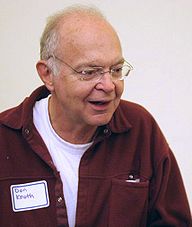 “Beware of bugs in the above code;I have only proved it correct, not tried it.”
Donald Knuth, 1977
42
Trying extend (1/2)
// @effects R = (m+k) :: … :: (m+1) :: R_0,
//    where m = first(L)
const extend = (L: MutableFastList, k: bigint,
                R: MutableFastList): void => {

Try out the code:

… // L = 2 :: 1
… // R = 2 :: 1
extend(L, 3, R)
console.log(R);

What list should this print?

5 :: 4 :: 3 :: 2 :: 1 :: nil
43
Trying extend (2/2)
// @effects R = (m+k) :: … :: (m+1) :: R_0,
//    where m = first(L)
const extend = (L: MutableFastList, k: bigint,
                R: MutableFastList): void => {

Try out the code:

… // L = 2 :: 1
… // R = 2 :: 1
extend(L, 3, R)
console.log(R);

Instead, it prints 8 :: 5 :: 3 :: 2 :: 1 :: nil ! How?!?

L and R are aliases to the same MutableFastList
44
Reasoning with Aliases
Aliasing breaks reasoning!
there was nothing wrong with our math
our math did not correctly describing the program
modeling programs with aliasing is basically impossible

Isn't this just a weird, special case?
just double check that L ≠ R

How about a more practical example?
45
Demo: New HW8 Features
Reasoning with (all-too-common) Aliasing!
Aliasing breaks reasoning!
there was nothing wrong with our math
our math did not correctly model the program
modeling programs with aliasing is basically impossible

Aliasing is rampant in applications!
no way to easily check that there are no aliases
cannot reason about or debug individual functions

Only option is to prevent unexpected aliasing…
47
Aliasing and Mutation Don’t Mix
Aliasing breaks reasoning!
Root cause: mutating aliased data
Fix: allow mutation XOR aliasing (i.e., not both)

Option 1: data is immutable
program can’t tell if data is aliased

Option 2: data is not aliased
local reasoning principles work great
new responsibility: no aliases of my data
See also: Rust enforces this rule with type checker
48
Implementing More Mutable ADTs
Recall: Immutable Queue ADT
A queue is a list that can only be changed two ways:
add elements to the front
remove elements from the back

// List that only supports adding to the front and
// removing from the end
interface NumberQueue {

  // @returns len(obj)
  size: () => bigint;

  // @returns [x] ++ obj
  enqueue: (x: bigint) => NumberQueue;

  // @requires len(obj) > 0
  // @returns (x, Q) with obj = Q ++ [x]
  dequeue: ()=> [bigint, NumberQueue];
}
observer
producer
producer
50
Mutable Queue ADT
Mutable versions has mutators instead of producers

// Mutable array that only supports adding to the front
// and removing from the end.
interface MutableNumberQueue {

  // @returns obj
  elements(): bigint[];

  // @modifies obj
  // @effects obj = [x] ++ obj_0
  enqueue(x: bigint): void;

  // @requires len(obj) > 0
  // @modifies obj
  // @effects obj_0 = obj ++ [x]
  // @returns x
  dequeue(): bigint;
}
observer
mutator
mutator
51
Recall: Implementing a Queue with Two Lists
// Implements a queue using two lists.
class ListPairQueue implements NumberQueue {

  // AF: obj = this.front ++ rev(this.back)
  // RI: if this.back = nil, then this.front = nil
  readonly front: List;
  readonly back: List;

  // makes obj = concat(front, rev(back))
  constructor(front: List, back: List) {
    …
  }

Queue was in two parts, front and back
back stored in reverse order
full list was this.front ⧺ rev(this.back)
52
Implementing Mutable Queue with Two Arrays
// Implements a mutable queue using two arrays.
class ArrayPairQueue implements MutableNumberQueue {

  // AF: obj = rev(this.front) ++ this.back
  front: bigint[];
  back: bigint[];

  // makes obj = vals
  constructor(vals: bigint[]) {
    this.front = [];
    this.back = vals;
  }
We should check this…
53
Proving ArrayPairQueue Correct (1/2)
// Implements a mutable queue using two arrays.
class ArrayPairQueue implements MutableNumberQueue {

  // AF: obj = rev(this.front) ++ this.back
  front: bigint[];
  back: bigint[];

  // makes obj = vals
  constructor(vals: bigint[]) {
    this.front = [];
    this.back = vals;
    {{ this.front = [] and this.back = vals }}
    {{ Post: obj = vals }}
  }
54
Proving ArrayPairQueue Correct (2/2)
// Implements a mutable queue using two arrays.
class ArrayPairQueue implements MutableNumberQueue {

  // AF: obj = rev(this.front) ++ this.back
  front: bigint[];
  back: bigint[];

  // makes obj = vals
  constructor(vals: bigint[]) {
    this.front = [];
    this.back = vals;
    {{ this.front = [] and this.back = vals }}
    {{ Post: obj = vals }}
  }

obj	= rev(this.front) ⧺ this.back		by AF
	= rev([]) ⧺ this.back				since this.front = []
	= [] ⧺ this.back					def of rev
	= this.back = vals					since this.back = vals
Is this really correct?
No way to say!
55
Defensive Programming: Copy-on-Read
// Implements a mutable queue using two arrays.
class ArrayPairQueue implements MutableNumberQueue {

  // AF: obj = rev(this.front) ++ this.back
  front: bigint[];
  back: bigint[];

  // makes obj = vals
  constructor(vals: bigint[]) {
    this.front = [];
    this.back = vals.slice(0, vals.length);
  }

Must make a copy of the array!
then, we have the only reference to it (no aliases)
56
Faster elements (in Mutable Queue)
// Implements a mutable queue using two arrays.
class ArrayPairQueue implements MutableNumberQueue {

  // AF: obj = rev(this.front) ++ this.back
  front: bigint[];
  back: bigint[];

  // @returns obj
  elements = (): bigint[] => {
    let revFront: bigint[] =
      this.front.slice(0, this.front.length);
    revFront.reverse();
    return revFront.concat(this.back);
  };
This is O(n)…

We can optimize it if front = [].
rev([]) ⧺ this.back = [] ⧺ this.back  = this.back
57
elements Reasoning
// Implements a mutable queue using two arrays.
class ArrayPairQueue implements MutableNumberQueue {

  // AF: obj = rev(this.front) ++ this.back
  front: bigint[];
  back: bigint[];

  // @returns obj
  elements = (): bigint[] => {
    if (this.front.length === 0) {
      return this.back;   // O(1) when this.front = []
    } else {
      let revFront: bigint[] =
        this.front.slice(0, this.front.length);
      revFront.reverse();
      return revFront.concat(this.back);
    }
  };
Is this correct?
No way to say!
58
Defensive Programming: Copy-on-Write
// Implements a mutable queue using two arrays.
class ArrayPairQueue implements MutableNumberQueue {

  // AF: obj = rev(this.front) ++ this.back
  front: bigint[];
  back: bigint[];

  // @returns obj
  elements = (): bigint[] => {
    let revFront: bigint[] = this.front.slice(0);
    revFront.reverse();
    return revFront.concat(this.back);
  };

Cannot return an alias to this.back
must make a copy in all cases
59
Moral of the Story for Mutable Heap State
More mutation gave us better efficiency
saved memory
immutable version could be just as fast

More mutation means more complex reasoning
more facts to keep track of
more ways to make mistakes
more work to make sure we did it right

New possibilities for exciting bugs!
must avoid aliasing of anything mutable
we call this “representation exposure”
60
Need for Mutable Heap State
Saw that mutable heap state is complex
better to avoid when possible

Cannot be avoided in some cases
server-side data storage
client-side UI

In both cases, we try to constrain its use
including coding conventions to keep ourselves sane
61
CSE 331
Spring 2025
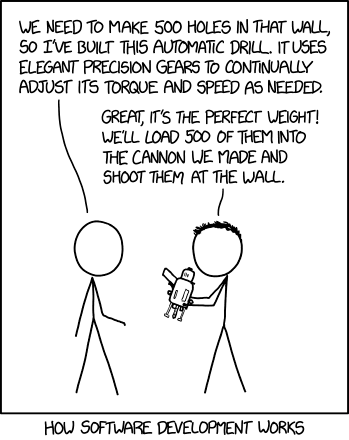 Subtyping
Matt Wang
xkcd #2021
& Ali, Alice, Andrew, Anmol, Antonio, Connor, Edison, Helena, Jonathan, Katherine, Lauren, Lawrence, Mayee, Omar, Riva, Saan, and Yusong
Administrivia (06/02)
fixed typo in sample final solution, Task 4b proof
reminder: Bob Bandes Nominations are out!
63
Object-Oriented Programming
We haven’t done any OO this quarter
this week, we will see some reasons why!

Plan for this week:
focus on topics that are good to know but not needed for HW
usually, mistakes you want to avoid
every lecture will include one related to OO
64
Subtypes
Subtypes of Concrete Types (in math)
We initially defined types as sets

In math, a subtype can be thought of as a subset
e.g., the even integers are a subtype of ℤ
e.g., the numbers {1, 2, 3, 4, 5, 6} are a subtype of ℤ
likewise, a superset would be a supertype

Any even integer “is an” integer
“is a” is often (but not always) good intuition for subtypes
66
Subtypes of Concrete Types (in TypeScript)
We initially defined types as sets

In TypeScript, some subtypes are also subsets
number has a set of allowed values
it is a subtype of types that allow those values + more
unknown
number | string
number
67
Subtypes of Concrete Types (for records)
We initially defined types as sets

In TypeScript, some subtypes are also subsets
record types require certain fields but allow more
record type with a superset of the fields is a subtype
{name: string}
{name: string, completed: boolean}
68
Subtyping Used by TypeScript: Parameters
TypeScript uses subtyping in function calls

const f = (s: number | string): number => { … };

const x: number = 3;
… f(x) …

types are not the same  (number  vs  number | string)
subtype can be passed where super-type is expected
any element of the subtype “is an” element of the super-type

Similar rules in Java
69
Subtyping Used by TypeScript: Returns
TypeScript uses subtyping in function calls

const g = (n: number): number => { … };

const x: number | string = g(3);


types are not the same  (number  vs  number | string)
subtype can be returned where super-type is expected
any element of the subtype “is an” element of the super-type

Similar rules in Java
70
Subtyping Used by TypeScript: Invariants (1/2)
TypeScript only sees the declared types
any other behavior is left to reasoning

Example: invariants

// RI: 0 <= index < options.length
type OptionState = {
  options: string[],
  index: number
}
71
Subtyping Used by TypeScript: Invariants (2/2)
OptionState is a subtype of the bare record type
it is a record with those fields
but reverse is not true

TypeScript will see these as the same
will let you pass the top where the bottom is expected
up to us to make sure this doesn’t happen
{options: string[], index: number}
OptionState
72
Subtypes of Abstract Types
Recall: ADTs are collections of functions
hide the concrete representation
pass functions that operate on the data
create, observe, mutate

“Subtypes are subsets” does not work well here
set of all possible functions with … yuck

Would be nice to find a cleaner approach
73
Subtypes Are Substitutable
If B is a subtype of A, can send B where A is expected:

const f = (s: A): void => { … }
const g = (): B => { … }

const x: B = …;
f(x);              // okay

const y: A = g();  // okay

okay to “substitute” a B where an A is expected
A
B
74
Liskov Substitution Principle
Subtypes are substitutable for supertype
this is the “Liskov substitution principle”
due to Barbara Liskov







For ADTs, we use this as our definition of subtypes
(for concrete types, subsets are usually easier)
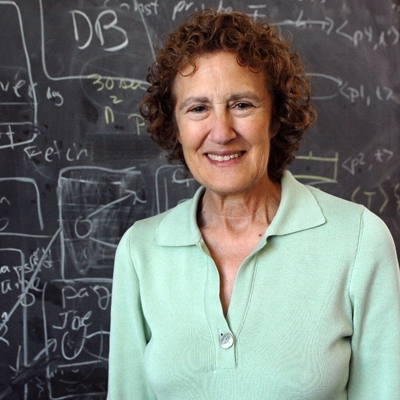 photo courtesy MIT
75
Liskov’s Linked Lists
Def: If B is a subtype of A, can send B where A is expected. In Java, String is a subtype of Object. 
What is the subtyping relationship between List<String> and List<Object>?
Hint: consider these methods:
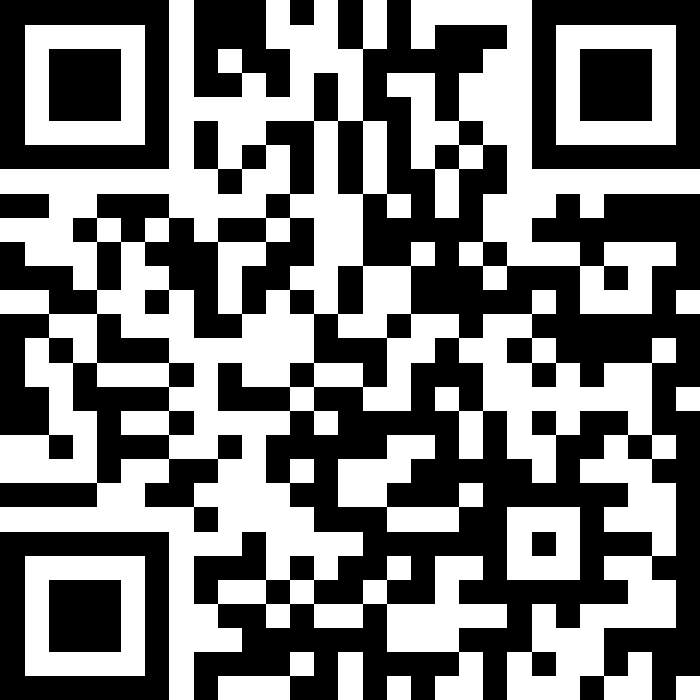 void foo(List<Object> a) {
  a.add(new Object());
}
String foo(List<String> b) {
  return b.get(0);
}
sli.do #cse331
List<String> is a subtype of List<Object> 
 List<Object> is a subtype of List<String>
 both are subtypes of each other 
 neither are subtypes of each other
76
Defining Substitutable Abstract Types
When is ADT B substitutable for A?

Must satisfy two conditions:

B must provide all the methods of A
If A has a method “f”, then B must have a method called “f”

B’s corresponding method must…
must accept all the inputs that A’s does
must also promise everything in A’s postcondition

I.e., B must have the same or a "stronger" spec
77
Review: Stronger Assertions vs Specifications
Assertion is stronger iff it holds in a subset of states






 Stronger assertion implies the weaker one
stronger is a synonym for “implies”
weaker is a synonym for “is implied by”
Q1
Q2
78
Strengthening a Specification (1/3)
Q1
Q2
interface A {
  f: (x: number) => number

  // @requires x >= 0
  g: (x: number) => number
}

Stronger specs promise more (or same) outputs
more specific return type (or thrown type)

interface D extends A {
  f: (x: number) => 0 | 1 | 2 | 3
}
79
Strengthening a Specification (2/3)
Q1
Q2
interface A {
  f: (x: number) => number

  // @requires x >= 0
  g: (x: number) => number
}

Stronger specs promise more (or same) outputs
more specific return type (or thrown type)
more facts included in  @returns and @effects

interface E extends A {
  // @requires x >= 0
  // @returns an even integer
  g: (x: number) => number
}

fewer objects listed in @modifies
80
Strengthening a Specification (3/3)
Q1
Q2
interface A {
  f: (x: number) => number

  // @requires x >= 0
  g: (x: number) => number
}

Stronger specs allow more (or same) inputs
allowed argument types are supersets

interface B extends A {
  f: (x: number | string) => number
}

fewer requirements on arguments

interface C extends A {
  g: (x: number) => number    // x can be negative
}
81
Example: Rectangle and Square
Is Square a subtype of Rectangle?
math intuition says yes
a square “is a” rectangle

Let’s check this with substitutability…
82
Example: Immutable Rectangle and Square
interface Rectangle {
  getWidth: () => number,
  getHeight: () => number
}

// A rectangle with width = height
interface Square extends Rectangle {
  getSideLength: () => number
}

Is Square substitutable for Rectangle?
allows the same inputs (none)
makes the same promises about outputs (numbers)
adds another promise: both methods return same number
extra invariant
on abstract state
(an “abstract invariant”)
Yes
83
Example: Mutable Rectangle and Square (1/2)
interface Rectangle {
  getWidth: () => number,
  getHeight: () => number
  resize: (width: number, height: number) => void
}

// A rectangle with width = height
interface Square extends Rectangle {
  // @requires width = height
  resize: (width: number, height: number) => void
}

Is Square substitutable for Rectangle?
allows fewer inputs to resize!
No!
84
Example: Mutable Rectangle and Square (2/2)
None of these work:

// @requires width = height
resize: (width: number, height: number) => void

// @throws Error if width != height
resize: (width: number, height: number) => void

// Sets height = width also
resize: (width: number , height: number) => void

Mutation sometimes makes subtyping impossible
yet another reason to avoid it
weaker spec
incomparable specs
85
Subclasses & Subtyping
Review: Subclasses
Subclassing is a means of sharing code
subclass gets parent fields & methods (unless overridden)

class Product {
  private String name;
  private int price;
  public String getName() {return name; }
  public int getPrice() { return price; }
}

class SaleProduct extends Product {
  private float discount;
  public int getPrice() {
    return (1 – discount) * super.getPrice();
  }
}
87
Subclasses are not always Subtypes
Subclassing does not guarantee subtyping relationship

class Product {
  public int getPrice() { ... }

  // @returns true iff obj’s price < p’s price
  public boolean isCheaperThan(Product p) {
    return getPrice() < p.getPrice();
  }
}

class WackyProduct extends Product {
  // @returns some boolean value
  public boolean isCheaperThan(Product p) {
    return false;
  }
}
Legal Java, but not a subtype
88
Subclasses in Java (and other OOP languages)
Java subclassing is a means of sharing code
subclass gets parent fields & methods (unless overridden)

Does not guarantee subtyping
up to you to check that method specs are stronger

Java treats it as a subtype
will let you pass subclasses where superclass is expected

Subclassing is a surprisingly dangerous feature
that’s not the only reason…
89
Subclasses & Coupling
Subclassing is a surprisingly dangerous feature

Subclassing tends to break modularity
creates tight coupling between super- and sub-class
often see the “fragile base class” problem
changes to super class often break subclasses

Let’s see some Java examples…
90
Example 1: Tight Coupling
class Product {
  private int price;
  public int getPrice() { return price; }

  // @returns true iff obj’s price < p’s price
  public boolean isCheaperThan(Product p) {
    return getPrice() < p.getPrice();
  }
}

class SaleProduct extends Product {
  public int getPrice() {
    return (1 – discount) * super.getPrice();
  }
}

looks okay so far…
91
Example 1: Tight Coupling Gone Wrong!
class Product {
  private int price;
  public int getPrice() { return price; }

  // @returns true iff obj’s price < p’s price
  public boolean isCheaperThan(Product p) {
    return this.price < p.price;
  }
}

class SaleProduct extends Product {
  public int getPrice() {
    return (1 – discount) * super.getPrice();
  }
}
Made it “faster” by eliminating a method call!
What’s wrong?
Oops! Broke the subclass
92
Example 2: Tight Coupling
class InstrumentedHashSet extends HashSet<Integer> {
  private static int count = 0;

  public boolean add(Integer e) {
    count += 1;
    return super.add(e);
  }

  public boolean addAll(Collection<Integer> c) {
    count += c.size();
    return super.addAll(c);
  }

  public int getCount() { return count; }
}

what could possibly go wrong?
93
Example 2: Tight Coupling Gone Wrong!
InstrumentedHashSet S = new InstrumentedHashSet();
System.out.println(S.getCount());  // 0
S.addAll(Arrays.asList(1, 2));
System.out.println(S.getCount());

what does this print?

What is printed depends on HashSet’s addAll:
if it calls add, then this prints 4
if it does not call add, then this prints 2

Also possible to be dependent on order of calls
// 4?!?
94
Generalizing Examples 1 & 2
Creates tight coupling between super- and sub-class

Example 1: super-class needs to know about subclass
direct field access in parent breaks subclass

Example 2: subclass needs to know about super-class
subclass dependent on which methods call each other

But wait… There’s more!
95
Example 3: Tight Coupling
class WorkList {
  // RI: len(names) = len(times) and total = sum(times)
  protected ArrayList<String> names;
  protected ArrayList<Integer> times;
  protected int total;

  public addWork(Job job) {
    addToLists(job.getName(), job.getTime());
    total += job.getTime();
  }

  protected addToLists(String name, int time) {
    names.add(name);
    times.add(time);
  }
}
96
Example 3: Tight Coupling … Okay So Far …
// Makes sure no task is too large compared to rest
class BalancedWorkList extends WorkList {
  protected addToLists(String name, int time) {
    if (times.size() <= 3 || 2*time < total)
      super.addToLists(name, time);  // okay
    } else {
      throw new ImbalancedWorkException(name, time);
    }
  }
}

prevents item from being added if too big
(also: this subclass is not a subtype!)
97
Example 3: Tight Coupling Gone Wrong!
class WorkList {
  // RI: len(names) = len(times) and total = sum(times)
  protected ArrayList<String> names;
  protected ArrayList<Integer> times;
  protected int total;

  public addWork(Job job) {
    int time = job.getTime();  // just one call
    total += time;
    addToLists(job.getName(), time);
  }
}

reordering the updates breaks the subclass!
subclass is using total that includes the new job
RI not true in method call
98
Generalizing Example 3
RI can be false in calls to non-public methods
only needs to hold at end of the public method

Requires extra care to get it right
method is tightly coupled with the ones that call it
needs to know what is true in those methods
not enough to just know the RI

Hard for multiple people to communicate this clearly
can be okay when it’s all your code
very error prone when methods are written by others
99
Subclassing Creates Tight Coupling
Creates tight coupling between super- and sub-class
direct field access can break subclass
subclass dependent on which methods call each other
subclass dependent on order of method calls
subclass can be called when RI is false

Often see the “fragile base class” problem

Subclassing is a surprisingly dangerous feature!
up to you to verify subclass method specs are stronger
up to you to prevent tight coupling
100
Subclassing is Best Avoided
Java advice: either design for subclassing or prohibit it
from Josh Bloch, author of (much of) the Java libraries

We haven’t used subclassing in TypeScript
didn’t even describe how to do it!
we’ve just used classes as a quick way to create records
these problems are the main reason why we avoided it

Subclassing is not necessary anyway
we have other ways to share code
101
CSE 331
Spring 2025
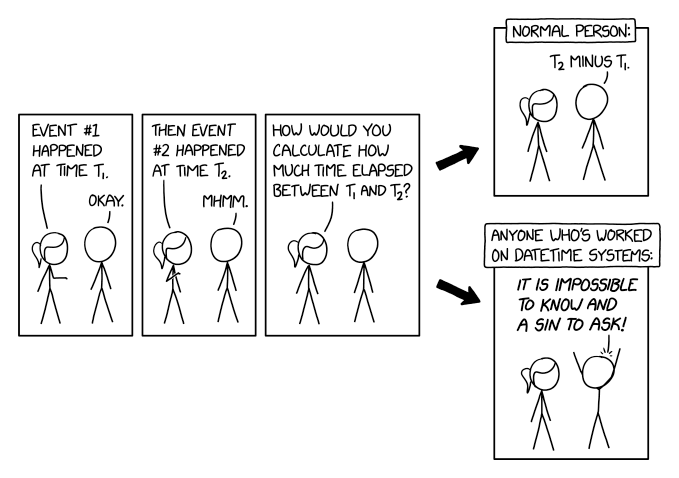 Equality & Constructors
xkcd #2867
Matt Wang
& Ali, Alice, Andrew, Anmol, Antonio, Connor, Edison, Helena, Jonathan, Katherine, Lauren, Lawrence, Mayee, Omar, Riva, Saan, and Yusong
Administrivia (06/04)
exam review session: Monday, June 9th, 5-6:30 PM 
in CSE 3rd/4th/5th floor breakouts + one extra TBD CSE room
each location focused on a topic, otherwise office hours-style
completely optional
more details on Ed. Bring your questions!
Matt is behind on extra sample final – sorry!
will make an Ed post when available
no video accompanying final, but will have solutions
course evals are out!
please give us (actionable) feedback!
will dedicate ~ 10 min in lecture on Friday to do them
103
Equality
Equality of User-Defined Types
For any type, useful to know which are “the same”

TypeScript “===” is not useful on records:

{a: 1} === {a: 1}  // false!

as in Java, this is “reference equality”
tells you if they refer to the same object in memory

deepStrictEquals would work here
checks that the records have the same fields and values
but that also is not perfect…
105
Recall: Queue With Two Lists
// Implements a queue using two lists.
class ListPairQueue implements NumberQueue {

  // AF: obj = this.front ++ rev(this.back)
  readonly front: List<number>;
  readonly back: List<number>;

three ways of representing the same abstract state:

front		back		front ⧺ rev(back)
[1, 2]		[]				[1, 2]
[1]			[2]				[1, 2]
[]			[2, 1]			[1, 2]

these should be considered equal!
106
Defining Equality Methods
Often useful / necessary to define your own equal
check if references point to records that are “the same”

Very important to get definitions correct
reasoning uses definitions, soif our definitions are wrong, our reasoning will be wrong
only tools for checking definitions: simplicity & testing

Sometimes we can also sanity check them
saw this in Topic 8, e.g., get-value(x, set-value(x, v, L)) = v
can do something similar here…
107
Properties of Equality Functions
Often useful / necessary to define your own equal
check if references point to records that are “the same”

Sensible definition should act like “=” in math:

equal(a, a) = T  for any a : A

equal(a, b) = equal(b, a)  for any a, b : A

if equal(a, b) and equal(b, c), then equal(a, c)  for any …

(311 alert: this is an “equivalence relation”)
Java has two more rules for Object.equal (see Java docs)
reflexive
symmetric
transitive
108
Equality in Java
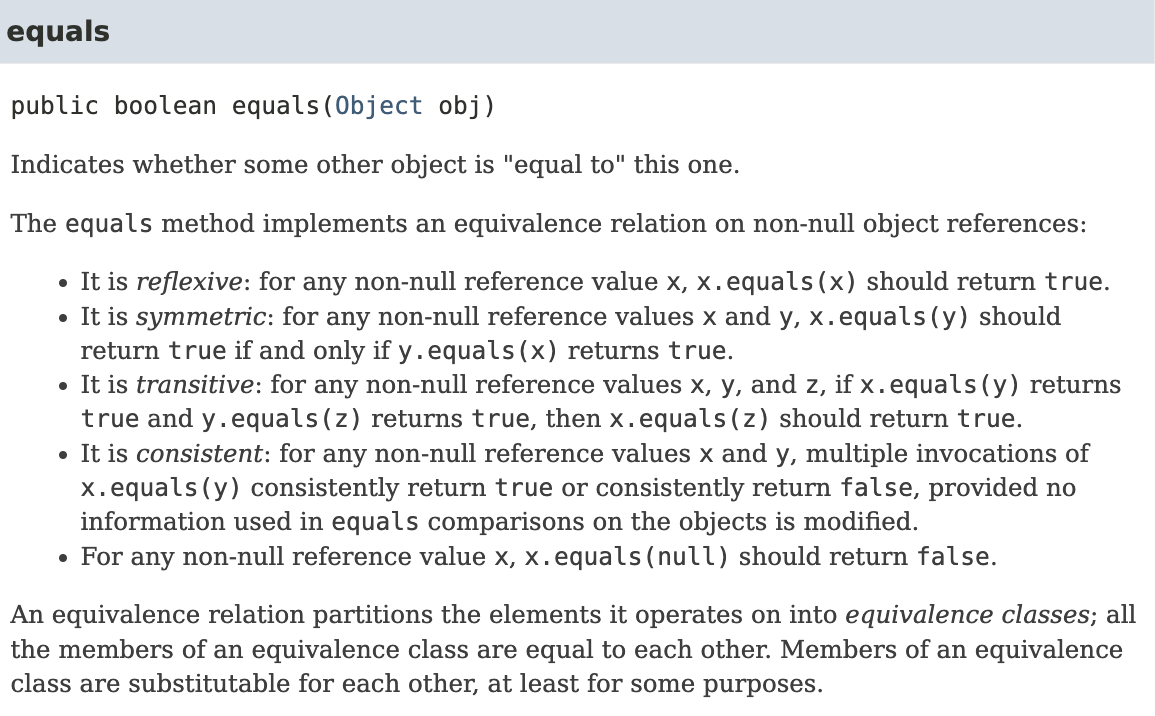 109
[Speaker Notes: https://docs.oracle.com/en/java/javase/21/docs/api/java.base/java/lang/Object.html#equals(java.lang.Object)]
Example: Duration & Equality
Define Duration to be an amount of time in seconds

type Duration = {min : ℤ, sec : ℤ}  with  0 ≤ sec < 60

second part is a rep invariant

Can define equality on Duration this way:

equal({min: m, sec: s}, {min: n, sec: t})   :=   (m = n) and (s = t)

true iff these are the same amount of time
(wouldn’t be true without the invariant)
110
Example: Duration & Checking Equality (1/2)
equal({min: m, sec: s}, {min: n, sec: t})   :=   (m = n) and (s = t)

Does this have the required properties?
reflexive

equal({min: m, sec: s}, {min: m, sec: s})
    = (m = m) and (s = s)					def of equal
    = T and T
    = T

symmetric

equal({min: m, sec: s}, {min: n, sec: t})
    = (m = n) and (s = t)					def of equal
    = (n = m) and (t = s)
    = equal({min: n, sec: t}, {min: m, sec: s})	def of equal
proof by calculation
that it holds for any record
111
Example: Duration & Checking Equality (2/2)
equal({min: m, sec: s}, {min: n, sec: t})   :=   (m = n) and (s = t)

Does this have the required properties?
reflexive			yes
symmetric		yes
transitive		also yes (but a little long for a slide)

Good evidence that this is a reasonable definition
112
Non-Example: “==” in JavaScript
0 == "0"		true
	0 == ""		true
	0 == " "		true

Which property fails?
transitivity:  "" != " " 	(and "0" != " " )

Good evidence that this is not a reasonable definition
113
Example: List Equality (1/3)
Can define equality on List type this way:

equal(nil, nil)			:=	T
equal(nil, b :: R)		:=	F
equal(a :: L, nil)		:=	F
equal(a :: L, b :: R)		:=	F			if a ≠ b
equal(a :: L, b :: R)		:=	equal(L, R)	if a = b

Checks that the values in the list are all the same
this is a definition, so we can only check it on examples…
equal(                      ,                      )
= equal(        ,         )
2
1
2
1
2
2
= equal(nil, nil)
= T
114
Example: List Equality (2/3)
Can define equality on List type this way:

equal(nil, nil)			:=	T
equal(nil, b :: R)		:=	F
equal(a :: L, nil)		:=	F
equal(a :: L, b :: R)		:=	F			if a ≠ b
equal(a :: L, b :: R)		:=	equal(L, R)	if a = b

Checks that the values in the list are all the same
this is a definition, so we can only check it on examples…
equal(                      ,                      )
= equal(        ,         )
3
1
2
1
2
3
= F
115
Example: List Equality (3/3)
Can define equality on List type this way:

equal(nil, nil)			:=	T
equal(nil, b :: R)		:=	F
equal(a :: L, nil)		:=	F
equal(a :: L, b :: R)		:=	F			if a ≠ b
equal(a :: L, b :: R)		:=	equal(L, R)	if a = b

Has all three required properties
how would we prove equal(L, L) holds for any list L?
induction
116
Recall: Abstract Data Types (ADTs)
Abstraction over data
hide the details of the data representation
only give users a set of operations (the interface)
data abstraction via procedural abstraction

Can define Duration as an ADT instead…
hide the representation as two fields
117
Example: Duration as an ADT
// Represents an amount of time measured in seconds
class Duration {

  // RI: 0 <= sec < 60
  // AF: obj = 60 * this.min + this.sec
  readonly min: number;
  readonly sec: number;

  equal = (d: Duration): boolean => {
    return this.min === d.min && this.sec === d.sec;
  };

  …

defines Duration as an ADT
getTime method not shown
equal still makes sense, just as before
118
Recall: Subtypes vs Subclasses
Subclasses are code sharing
everything from the parent is copied into the subclass
subclass can also replace (override) with its own versions

Subtypes must be substitutable for supertype
this is the “Liskov substitution principle”
due to Barbra Liskov

Not all subclasses are subtypes!
it's dangerous whenever that happens
119
Example: NanoDuration
Suppose a subclass also measures nanoseconds

class NanoDuration extends Duration {

  // min: number (inherited)
  // sec: number (inherited)
  readonly nano: number;

  …

How should we define equal?
remember that it takes an argument of type Duration
we cannot accept fewer arguments
120
Example: NanoDuration & Equality
class NanoDuration extends Duration {

  // min: number (inherited)
  // sec: number (inherited)
  readonly nano: number;

  equal = (d: Duration): boolean => {
    if (d instanceof NanoDuration) {
      return this.min === d.min &&
             this.sec === d.sec &&
             this.nano === d.nano;
    } else {
      return false;
    }
  };

which property does this lack?
Must take Duration
argument to be a subtype
symmetry
121
Example: NanoDuration & Equality, Gone Wrong
const d = new Duration(2, 10);
const n = new NanoDuration(2, 10, 300);

console.log(n.equal(d));  
console.log(d.equal(n));  

NanoDuration is only equal to other NanoDurations

Duration can be equal to a NanoDuration
if they have the same minutes and seconds
// false
// true!
122
Example: NanoDuration & Equality, Round 2
class NanoDuration extends Duration {

  // min (inherited)
  // sec (inherited)
  readonly nano: number;

  equal = (d: Duration): boolean => {
    if (d instanceof NanoDuration) {
      return this.min === d.min &&
             this.sec === d.sec &&
             this.nano === d.nano;
    } else {
      return this.min == d.min && this.sec == d.sec;
    }
  };

fixes symmetry! all good now?
No! It lacks transitivity
123
Example: NanoDuration & Equality, Still Wrong
const n1 = new NanoDuration(2, 10, 300);
const d = new Duration(2, 10);
const n2 = new NanoDuration(2, 10, 400);

console.log(n1.equal(d));
console.log(d.equal(n2));
console.log(n1.equal(n2));

transitivity requires n1 to equal n2 (but it doesn’t)
// true
// true
// false!
124
Subclasses and Equals Don’t Always Mix
No good solution to this problem!
inherent tension between subtyping and equality
subtyping wants subclasses to behave the same
equality wants to treat them differently (using extra information)

This is a general problem for “binary operations”
equality is just one example

Real issue is that NanoDuration isn’t a subtype…
would have seen this if we documented the ADT carefully
125
NanoDuration isn’t a Duration?
Suppose a subclass also measures nanoseconds

// Represents an amount of time in nanoseconds
class NanoDuration extends Duration {

  // RI: 0 <= sec < 60 and 0 <= nano < 10000
  // AF: obj = 60,000,000 * this.min +
  //           1,000,000 * this.sec +
  //           this.nano
  readonly nano: number;

}

Abstract states of the two types are different
time in seconds vs nanoseconds
abstract states of subtypes would need to be subtypes
126
Constructors
Public Constructors
Most Java classes have public constructors
e.g., create an ArrayList with “new ArrayList<String>()”

For our ADTs, we didn’t do this
class was hidden (not exported)
we exported a “factory function” that used the constructor
e.g., makeSortedNumberSet
this was not accidental…

Constructors have undesirable properties
surprisingly error-prone
several important limitations
128
Recall: Tight Coupling (Example 3)
class WorkList {
  // RI: len(names) = len(times) and total = sum(times)
  protected ArrayList<String> names;
  protected ArrayList<Integer> times;
  protected int total;

  public addWork(Job job) {
    int time = job.getTime();  // just one call
    total += time;
    addToLists(job.getName(), time);
  }
}
RI is not true in method call!
129
Method Calls from Constructors
Any method call from a constructor is dangerous!

Almost always calling with RI false
usually, the RI does not hold until all fields are assigned
typically, that is the last line of the constructor
hence, any methods are called with the RI still false

Asking for trouble!
method needs to know that some parts of RI may be false
eventually, someone changing code will mess this up
better to avoid method calls in the constructor
130
Limitations of Constructors
Constructor is called after the object is created
can’t decide, in the constructor, not to create it

Limitations of constructors

Cannot return an existing object

Cannot return a different class

Does not have a name!
131
Singleton
Factory functions can return an existing object

Common case: there is only one instance!
factory function can avoid creating new objects each time
called the “singleton” design pattern

Example from before…
132
Example Singleton
interface FastList {
  cons(x: bigint): FastList;
  getLast(): bigint|undefined;
  toList(): List<bigint>;
};

const nilList: FastList = new FastBackList(nil);

const makeFastList = (): FastList => {
  return nilList;
};


No need to create a new object using “new” every time
can reuse the same instance
example of the “singleton” design pattern
Note: only allowed because FastList is immutable
133
Returning a Subtype
Factory functions can return a subtype
declared to return A but returns subtype B instead
allowed since every B is an A

Example:

// @returns an empty NumberSet that can be used to
//     store numbers between min and max (inclusive)
const makeNumberSet = (min: number, max: number): NumberSet => {
  if (0 <= min && max <= 100) {
    return makeArrayNumberSet();  // only supports small sets
  } else {
    return makeSortedNumberSet(); // use a tree instead
  }
}
134
Recall: Multiple Constructors
Java classes allow multiple constructors

class HashMap {
  public HashMap() { … }  // initial capacity of 16
  public HashMap(int initialCapacity) { … }
}

TypeScript classes do not, butyou can fake it with optional arguments

class HashMap {
  constructor(initialCapacity?: number) { ... }
}
135
Constructors Have No Name
Do not get to name constructors
in Java, same name as the class
in TypeScript, called “constructor”

Names are useful!

Let you distinguish between different cases
use names to distinguish cases that otherwise look the same

Let you explain what it does
the only thing you know the client will read!
136
Example: Distinguishing Constructors (1/3)
JavaScript’s Array has multiple constructors

new Array()          // creates []

new Array(a1, …, aN) // creates [a1, …, aN]

new Array(2)         // creates [undefined, undefined]

what does “new Array(a1)” return when a1 is a number?
how to make a 1-element array containing just a1

const A = new Array(1);
A[0] = a1;

don’t have a name to distinguish these cases!
137
Example: Distinguishing Constructors (2/3)
Factory functions have names
allow us to distinguish these cases

// @returns []
const makeEmptyArray = (): Array => { … };

// @returns A with A.length = len and
//     A[j] = undefined for any 0 <= j < len
const makeArray = (len: number): Array => { … };

// @returns [args[0], …, args[N-1]]
const makeArrayContaining = (...): Array => { … };

function name is also the one thing you know clients read!
best chance to tell them how to use it correctly
138
Example: Distinguishing Constructors (3/3)
Factory functions have names
allow us to distinguish these cases

// @returns []
const makeEmptyArray = (): Array => { … };

// @returns A with A.length = len and
//     A[j] = undefined for any 0 <= j < len
const makeArray = (len: number): Array => { … };

// @returns A with A.length = len and
//     A[j] = val for any 0 <= j < len
const makeFilledArray =
    (len: number, val: number): Array => { … };
Be very, very careful…
139
Argument Order Bugs
// @returns A with A.length = len and
//     A[j] = val for any 0 <= j < len
const makeFilledArray =
    (len: number, val: number): Array => { … };




Some famous bugs due to mixing up argument order!

If you program long enough, you will see this one
Be very, very careful…
Type checker won’t notice if client mixes these up!
140
Use Records to Force Call-By-Name
Can use a record to make clients type names

// @returns A with A.length = len and
//     A[j] = val for any 0 <= j < len
const makeFilledArray =
    (desc: {len: number, value: number}): Array

takes one argument, not two
client writes “makeFilledArray({len: 3, value: 0})”
much easier in JS than Java

Think about mistakes clients might make
be paranoid when debugging will be painful
141
CSE 331
Spring 2025
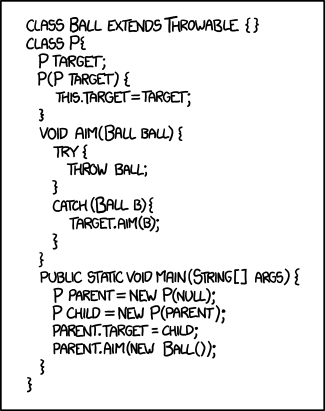 Design Patterns
Matt Wang
& Ali, Alice, Andrew, Anmol, Antonio, Connor, Edison, Helena, Jonathan, Katherine, Lauren, Lawrence, Mayee, Omar, Riva, Saan, and Yusong
xkcd #1188
Administrivia (06/06)
final exam Tue, June 10th, 12:30-2:20 in KNE 130
bring just your Husky Card (ID) and writing utensil

exam resources since last lecture…
exam review session details finalized (see Ed post)
23sp sample final videos published!
Matt’s sample final + solutions out tonight

 Bob Bandes Nominations are out!
143
First: Wrapping Up
What We Hope You Got From 331: The Core
A toolkit for reasoning about code correctness
within 331: formalized “expert intuition” with math
requires slow, careful, and rigorous thinking
used before testing & debugging (~ complementary)

Learning when to use this toolkit
not every problem requires it!
treat reasoning as a spectrum
most experts reason informally for simple problems…
... use diagrams for difficult problems …
… and bring out pencil & paper for brutal problems!
(or, “automated reasoning” tools, e.g. proof assistants)
145
What We Hope You Got From 331: Bonuses
learning JavaScript & TypeScript
different approaches to types & OOP than Java
some issues are fundamental to both languages
writing complex web applications
async code is tricky!
client-server interaction is complicated
debugging client-server apps is hard!
made some fun projects :)
computer science is much more than writing code
fundamental focus on reasoning & abstraction
but also: many applications of “theoretical” CS & math
146
If you want more…
reasoning, math, and programming languages
CSE 341 (PL), CSE 401 (Compilers), CSE 403 (SWE)
CSE 505 (Grad PL), CSE 507 (Automated Reasoning)
check out UW PLSE!
interactive application development
some great courses in CSE
CSE 340 (interaction programming, mobile dev), CSE 154 (web dev)*
more broadly: CSE 440 (HCI), CSE 442 (viz), CSE 443 (accessibility)
but also, large culture of free self-paced resources
now have most of the vocabulary to learn reactive programming
largest barrier is time & practice, not “theory”
matt’s summer advice™️: build your own side project!
147
Course Evals
This iteration of 331 is still relatively new
some things probably (?) went well
some things could still be better!

Please give us feedback!
your perspective is valuable; we read everything!
one request: please be specific and actionable
specificity helps us understand problems
actionable suggestions scope out the solution space
CSE 331 A eval link, CSE 331 B eval link
also: your quiz section has an eval!
148
Design Patterns
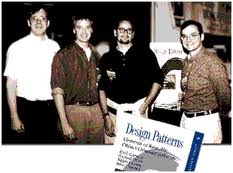 Recall: Design Patterns
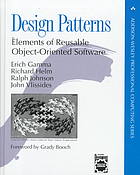 Popularized in 1994 book of that name
written by the “Gang of Four”
Gamma, Helm, Johnson, Vlissides
worked in C++ and SmallTalk(SmallTalk hugely influenced OOP in Java, etc.)
Found that they independently developedmany of the same solutions to recurring problems
wrote a book about them

Many are problems with OO languages
authors worked in C++ and SmallTalk
some things are not easy to do in those languages
150
Parts of a Design Patterns
Each pattern in the book includes

 Problem to be solved

 Description of the solution

 Name of the pattern
151
Java Example: Iterator
Java Collections use the Iterator Design Pattern
enumerate a collection while hiding data structure details
return another ADT that outputs the items
that object knows how to walk through the data structure
operations for retrieving the current item and moving on to the next one

Clever idea that is now used everywhere
Kevin remembers when C++ introduced iterators
huge improvement over code we were writing before
152
Categories of Design Patterns (1/2)
The book has three categories of patterns

 Creational:	factory function, factory object,				 	builder, prototype, singleton, …

 Structural:	adapter, bridge, composite, decorator,				 	façade, flyweight, proxy

 Behavioral: 	command, interpreter, iterator, mediator,					observer, state, strategy, visitor, …

we will not cover all, just some highlights
153
Categories of Design Patterns (2/2)
The book has three categories of patterns

 Creational:	factory function, factory object,				 	builder, prototype, singleton, …

 Structural:	adapter, bridge, composite, decorator,				 	façade, flyweight, proxy

 Behavioral: 	command, interpreter, iterator, mediator,					observer, state, strategy, visitor, …

 green and underlined = mentioned already
154
Creational Patterns
The book has three categories of patterns

 Creational:	factory function, factory object,				 	builder, prototype, singleton, …

 Structural:	adapter, bridge, composite, decorator,				 	façade, flyweight, proxy

 Behavioral: 	command, interpreter, iterator, mediator,					observer, state, strategy, visitor, …

 green and underlined = mentioned already
155
Why Creational Patterns?
One third of the patterns deal with object creation

We just saw why: constructors are terrible
surprisingly error-prone
several important limitations
Cannot return an existing object
Cannot return a different class
Does not have a name!

Already saw factory functions and singleton
yet we still need more!
156
Creational Pattern: Builder
Object that helps with creation of another object
constructor / factory requires you to give info all at once
builder lets you describe what you want bit by bit

Java Example: StringBuilder

StringBuilder buf = new StringBuilder();
buf.append("Total distance: ");
buf.append(distance);
buf.append(" meters.");
return buf.toString();

each call adds more text / number to the final string
we can’t do this with strings because strings are immutable
157
Builders and “Mutation XOR Aliasing”
Object that helps with creation of another object
constructor / factory requires you to give info all at once
builder lets you describe what you want bit by bit

Good pairing: mutable Builder for an immutable type
must avoid aliasing with the mutable builder
e.g., never use it as a key in a BST or Map
immutable object can be shared arbitrarily
no worries about aliasing
158
Writing a Builder
Builder is often written like this:

class FooBuilder {
  …
  public FooBuilder setX(int x) {
    this.x = x;
    return this;
  }
  …
  public Foo build() { … }
}

can then use them like this

Foo f = new FooBuilder().setX(1).setY(2).build();
159
avoids worries about argument order
Recall: Argument Order Bugs
// @returns A with A.length = len and
//     A[j] = val for any 0 <= j < len
const makeFilledArray =
    (len: number, val: number): Array => { … };



Some famous bugs due to mixing up argument order!

If you program long enough, you will see this one

Can fix with a record argument or a Builder
Java does not have record types, so we need the latter
Be very, very careful…
Type checker won’t notice if client mixes these up!
160
Argument Builder
// Returns an array with length & value given in args.
public Integer[] makeFilledArray(args: Args) { … }

class Args {
  public int length;
  public int value;
}

Args args = new Args();
args.length = 10;
args.value = 5;
… = makeFilledArray(args);

code using the function is now more verbose…
can make this easier by giving them a Builder
161
Writing an Argument Builder
// Returns an array with length & value given in args.
public Integer[] makeFilledArray(args: Args) { … }

class ArgsBuilder {
  …
  public ArgsBuilder setLength(int length) {
    this.length = length;
    return this;
  }
  …
  public Args toArgs() { … }
}

… = makeFilledArray(new ArgsBuilder()
    .setLength(10).setValue(5).toArgs());
162
Structural Patterns
The book has three categories of patterns

 Creational:	factory function, factory object,				 	builder, prototype, singleton, …

 Structural:	adapter, bridge, composite, decorator,				 	façade, flyweight, proxy

 Behavioral: 	command, interpreter, iterator, mediator,					observer, state, strategy, visitor, …

 green and underlined = mentioned already
163
Recall: Java and Interoperability
Mentioned this one in Topic 2…

In Java, these two classes are not interoperable:

interface Duration {
  int getMinutes();
  int getSeconds();
}

interface AmountOfTime {
  int getMinutes();
  int getSeconds();
}

cannot pass one where the other is expected
164
Structural Pattern: Adapter
Mentioned this one in Topic 2…

Get around this by creating an adapter

class DurationAdapter implements AmountOfTime {
  private Duration d;

  public DurationAdapter(Duration d) {
    this.d = d;
  }

  int getMinutes() { return d.getMinutes(); }
  int getSeconds() { return d.getSeconds(); }
}

makes a Duration into an AmountOfTime
165
Adapters and Type Systems
Adapters are often needed with nominal typing
design pattern working around a language issue

With structural typing, these two interoperate:

type Duration = {min: number, sec: number};

type AmountOfTime = {min: number, sec: number};

can pass either where the other is expected
not an issue of concrete vs abstract
still interoperable if we have getMinutes and getSeconds methods
166
Behavioral Patterns
The book has three categories of patterns

 Creational:	factory function, factory object,				 	builder, prototype, singleton, …

 Structural:	adapter, bridge, composite, decorator,				 	façade, flyweight, proxy

 Behavioral: 	command, interpreter, iterator, mediator,					observer, state, strategy, visitor, …

 green and underlined = mentioned already
167
Trees
Trees are inductive data types
anything with a constructor that has 2+ recursive arguments
HW8 tree (Square) has 4 recursive arguments

They arise frequently in practice
 HTML: used to describe UI
 JSON: used for client/server communication
 parse trees: represent code
168
Parse Tree Example
Output of parsing is a tree
encodes the order of operations

Example: parse of “x = a * 3 + b / 4”
=
x
+
/
*
b
4
3
a
169
Defining Parse Trees Inductively
Output of parsing is a tree
records the order of operations

Parse tree is an inductive data type

type Expression  :=  variable(name: 𝕊*)
			     |   constant(val : ℤ)
			     |   plus(left : Expr, right : Expr)
			     |   times(left : Expr, right : Expr)
			     |   divide(left : Expr, right : Expr)
			     |   assign(name : 𝕊*, value : Expr)

parse of “x = a * b + c / d”

assign("x", plus(times(constant(3), variable("a")),
                            divide(variable("b"), constant(4)))
170
Operations on Parse Trees (1/2)
Compilers perform various operations on expressions
type check
evaluate
code generation

Each operation defined for each type of expression
171
Operations on Parse Trees (2/2)
Need to write code for each box
each case is slightly different

Two reasonable ways to organize into files
file per expression type: 		Interpreter pattern
file per operation:			Procedural pattern
172
Interpreter Pattern Example
interface Expr {
  typeCheck = (c: Context) => Type,
  evaluate = (c: Context) => number | undefined,
  generate = (c: Context) => List<Instruction>
}

class Variable implements Expr {
  name: string;
  typeCheck = (c: Context): Type => {
    return c.get(this.name);
  }
  evaluate = (c: Context): number | undefined => {
    return undefined;
  }
  …
}

Each type of expression is a class
173
Interpreter Pattern Tradeoffs
interface Expr {
  typeCheck = (c: Context) => Type,
  evaluate = (c: Context) => number | undefined,
  generate = (c: Context) => List<Instruction>
}

Easy to add new types of expression
new subtype of Expr
goes into its own file

Hard to add new operations
new method of Expr
changes every file
174
Procedural Pattern Example
interface Procedure<R> {
  processVar = (v: Variable, c: Context) => R,
  processConst = (n: Constant, c: Context) => R,
  …
}

class TypeChecker implements Procedure<boolean> {
  processVar = (v: Variable, c: Context): boolean => {
    return c.has(v.name);
  }
  processConst = (n: Constant, c: Context): boolean => {
    return true;
  }
  …
}

Each type of procedure is a class
 one method for each type of expression
175
Procedural Pattern Tradeoffs
interface Procedure<R> {
  processVar = (v: Variable, c: Context) => R,
  processConst = (n: Constant, c: Context) => R,
  …
}

Easy to add new types of operations
new subtype of Procedure
goes into its own file

Hard to add new expressions
new method of Procedure
changes every file
176
Interpreter vs Procedural Pattern
Both patterns are reasonable
best choice is problem-dependent
for a compiler, I prefer the procedural pattern

But there is a problem with Procedural in OO
suppose e is an Expr but we don’t know which one
how do we call the right method?
could be processVar, processConst, processPlus, …
177
Problems with Procedural Pattern in OO
const process = (p: Procedure, e: Expr, c: Context) => {
  if (e instanceof Variable) {
    p.processVar(e, c);
  } else if (e instanceof Constant) {
    p.processConst(e, c);
  } else if (e instanceof Plus) {
    p.processPlus(e, c);
  } else …
}

Not great, Bob!
code is slow
will call it enough times that this will matter

There is a solution, but… buckle up!
178
Dynamic Dispatch (good case in Java)
interface Expr {
  boolean typeCheck(Context c);
}

class Variable implements Expr {
  public boolean typeCheck(Context c) { … }
}

class Constant implements Expr {
  public boolean typeCheck(Context c) { … } 
}

Java / TypeScript (or any OO) makes this case easy

Expr e = …
e.typeCheck(c);         // e could be any Expr

automatically “dispatches” to the right method
179
Dynamic Dispatch (bad case in Java)
interface Procedure<R> {
  R process(Variable v, Context c);
  R process(Constant n, Context c);
  …
}

class TypeChecker implements Procedure<Boolean> {
  Boolean process(Variable v, Context c) { … }
  Boolean process(Constant c, Context c) { … }
  …
}

This is impossible in Java:

TypeChecker t = new TypeChecker();
Expr e = …
t.process(e, c);         // e could be any Expr
overloading
180
“Fixing” Impossible Dynamic Dispatch
This is impossible in Java:

TypeChecker t = new TypeChecker();
Expr e = …
t.process(e, c);         // e could be any Expr


Need to put “e” before “.” to get dynamic dispatch
here’s how we do that… (gulp)
181
Implementing Double Dispatch
interface Procedure<R> {
  R process(Variable v, Context c);
  R process(Constant n, Context c);
  …
}

interface Expr {
  R perform(Procedure<R> p, Context c);
}

class Variable implements Expr {
  public R perform(Procedure<R> p, Context c) {
    p.process(this, c);
  }
}

class Constant implements Expr {
  public R perform(Procedure<R> p, Context c) {
    p.process(this, c);
  }
}
calls process(Variable, Context)
calls process(Constant, Context)
182
Using Double Dispatch
interface Procedure<R> {
  R process(Variable v, Context c);
  R process(Constant n, Context c);
  …
}

interface Expr {
  R perform(Procedure<R> p, Context c);
}

We can now do this

Process p = new TypeChecker();
Expr e = …
e.perform(p, c);         // e could be any Expr

calls Expr.perform, which calls TypeChecker.process
two function calls is still faster than all the “if”s
183
Multiple Dispatch?
This works, but... why so hard?

Other languages just let you do this:

Process p = new TypeChecker();
Expr e = …
p.process(e, c);         // e could be any Expr

or even more general “multiple dispatch” cases
use a better language?
184
Traversing Trees
Same idea is used to traverse trees

type Expression  :=  variable(name: 𝕊*)
			     |   constant(val : ℤ)
			     |   plus(left : Expr, right : Expr)
			     |   times(left : Expr, right : Expr)
			     |   divide(left : Expr, right : Expr)
			     |   assign(name : 𝕊*, value : Expr)

parse of “x = 3 * a + b / 4”

assign(“x”, plus(times(constant(3), variable(“a”)),
                            divide(variable(“b”), constant(4)))

would like to process (“visit”) each node in this tree
185
Visitor Pattern
interface ExprVisitor {
  visitVariable = (v: Variable) => void,
  visitConstant = (n: Constant) => void,
  visitPlus = (p: Plus) => void,
  …
}

interface Expr {
  // Visits this node and all its children.
  accept = (v: ExprVisitor) => void
}

class Variable implements Expr {
  name: string;
  accept = (v: ExprVisitor): void => {
    v.visitVariable(this);
  }
}

…
186
Visitor Pattern (with child nodes)
Combines double dispatch with tree traversal

class Plus implements Expr {
  left: Expr;
  right: Expr;

  accept = (v: ExprVisitor): void => {
    left.accept(v);
    right.accept(v);
    v.visitVariable(this);
  }
}

traverses children before visiting parent
187
Visitor Pattern (in steps)
p.accept(v)
	  t.accept(v)
	    h.accept(v)
	      v.visitConstant(h)
	    a.accept(v)
	      v.visitVariable(a)
	    v.visitTimes(t)
	  d.accept(v)
	    …
	    v.visitDivide(f)
	  v.visitPlus(p)
p
+
d
t
/
*
b
f
h
a
b
4
3
a
188